Brain Neurotransmitters
Dr. Salah Elmalik
objectives
By the end of this lecture you are expected to:
Describe the functions of glutamergic system
Describe the functions of NTs of the brain (the noradrenergic & serotonergic cholinergic, dopaminergic, GABAergic systems)
Appreciate that many drugs and CNS disorders affect function of brain neurotransmitters
Brain Neurotransmitters
Chemical substances  released by electrical  impulses into the synaptic  cleft from synaptic vesicles  of presynaptic membrane
Diffuses to the  postsynaptic membrane
Binds to and activates the  receptors
Leading to initiation of new  electrical signals or  inhibition of the post-synaptic neuron
Some of the Brain Neurotransmitters
1. Ach
2. Glutamate
3. GABA
4. Norepinephrine (NE)/Epinephrine 
5. Serotonin
6. Dopamine
Classes of Receptors
Metabotropic = trans membrane receptor  acts through a second messenger

Ionotropic = Ligand gated ion channel
Cholinergic System
Acetylcholine is the major  neurotransmitter in the  peripheral nervous system
In the brain , cholinergic  ( ACh producing )  neurons are present  mainly in 2 areas :

1) Basal Forebrain ( namely  Nucleus Basalis of Myenert  and septal nuclei)
(2) Mesopontine tegmental area which is alas called  ponto-mesencephalic cholinergic complex
Acetylcholine Receptors
Acts on 2 cholinergic receptors:

❶Nicotinic (ionotropic)
  (The muscle-type can be selectively blocked by curare, the neuronal-type by hexamethonium) 
 Excitatory

❷Muscarinic  (metabotropic) (antagonist-  Atropine): ●Excitatory or  inhibitory ●
Five subtypes (M1-M5): all are found in the brain but M1 is abundant.
Muscarinic Receptors
M1 receptors most involved in  cognitive functioning (evidence  from Knockout mice and  pharmacologic human studies with M1blocking drugs)
M2 blocking agents may  facilitate cognition in animals  (but these drugs are not being  used in humans at this point).
M3 receptors do not seem to  play much of a role in cognition  (animal studies).
M4 and M5 functions	in the  brain are unknown
Ach Functions & Disorders
ACh influences mental processes such as
Learning
Memory
Alertness
sleep.
Alzheimer’s Disease- the	most common  form of dementia that is associated with  acetylcholine loss
Damage to Ach producing cells in the  basal forebrain
Bipolar disorder
Mood swings
Depression
Inhibitors of acetylcholinesterase in the brain are the main drugs used to treat Alzheimer’s disease.
Glutaminergic System
Glutamate is the most commonly found NT in the brain (king of NTs, ~50% neurons).
Glutamate is the major excitatory neurotransmitter of the brain and spinal cord, responsible for 75% of the excitatory transmission in the brain 
Glutamate (can cause excitotoxicity) is converted in  astrocytes into glutamine (not toxic) and passed onto  glutaminergic neurons
Wide spread, but high levels in hippocampus;  hypo function of NMDA receptors in this area and  prefrontal cortex is associated with schizophrenia
Glutamate Receptors
Are widely distributed in the brain;  they are of two types:
Metabotropic receptors (G protein-  coupled receptors): mGluR
 Found in hippocampus, cerebellum  and the cerebral cortex • act  through second messengers	which  activate biochemical cascades,  leading to modification of other  proteins such as ion channels.
2. Ionotropic receptors (ligand-gated ion
channels).
Three types: •
 AMPA receptors (α-amino-3-hydroxy-5-methylisoxazole- 4-propionate) 
Kainate receptors  (kainite is an acid isolated from seaweed), 
 NMDA receptors (for N-methyl D-aspartate); play a role in  long term potentiation so they are  involved in learning and memory
NMDA Receptors
Permits passage of Na+ and  large amounts of Ca2+. They  are unique:
Glycine is essential for their  normal response to glutamate.
The channel is blocked by Mg2+  ion at normal membrane  potentials
This blockade is removed by  depolarization (caused by e.g.  AMPA)
Excitatory post synaptic  potential induced by activation  of NMDA receptor is slower  than that elicited by activation  of AMP and kainate receptors
Functions & Disorders Of Glutamate
Glutamic acid (and aspartic acid) : are major excitatory NTs in CNS.
Glutamate	NMDA receptor involved in Long-Term Potentiation  & memory storage.
Disorders:
-Excess Glutamate activity is implicated in some types of epileptic  seizures
- Under some pathological conditions , such Stroke , ALS  (Amyotrophic Lateral Sclerosis) ,autism  and Alzheimer's diseases, it acts  as an excitotoxin ,producing excessive influx of calcium into the  neurons and causing neuronal death .
GABAergic System
GABAergic System
GABA is the main inhibitory neurotransmitter  in the central nervous system (CNS).
GABAergic inhibition is seen at all levels of  the CNC
(Hypothalamus, hippocampus,	cerebral cortex  and cerebellar cortex.
GABA interneurons are abundant in the  brain, with 50% of the inhibitory synapses in  the brain being GABA mediated
Gamma Aminobutyric acid (GABA)
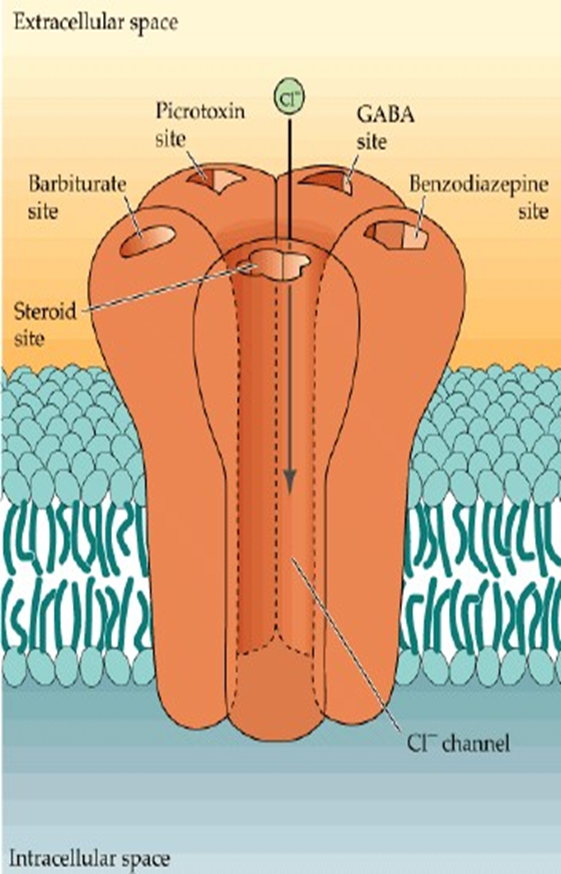 Formed by decarboxylation of  glutamate.
Three types of GABA receptors
e.g. GABAA B & C.
GABA A & B receptors are widely  distributed in CNS.
GABAC are found in retina only
GABA B are metabotropic (G-protein) in function.
GABA A and C receptors  (ionotropic) have multiple binding  sides (for benzodiazepine and  barbiturates). 
The channel is a Cl-channel (not Na)
GABAergic System
Functions & Disorders of GABAergic  System
Functions:
Presynaptic inhibition
GABAA receptors in CNS are chronically  stimulated to regulate neuronal excitability.
Disorders:
-under activity of GABA leads to seizures.

Alcohol, barbiturates, progesterone and deoxycorticosterone also in part work by increasing GABA activity
Norepinephrine System
Noradrenergic System
Norepinephrine(NE): is a  catecholamine that is  synthesized from Dopamine
It is released from  sympathetic nerves, the  adrenal medulla and brain  stem neurons
It acts on both α-and β-  adrenergic receptors (G-  protein-coupled receptors)
NE is believed to play a role  in both learning and memory
Noradrenergic System
The Noradrenergic System has a very wide-  spread projection system
Locus ceruleus	is activated by stress and co-ordinates responses via projections to  thalamus, cortex, hippocampus, amygdala,  hypothalamus, autonomic brainstem centers,  and the spinal cord
Locus ceruleus neurons fire as a function of vigilance  and arousal
Irregular firing during quiet wakefulness 
 Sustained activation during stress
Their firing decreases markedly during slow-wave  sleep
and virtually disappears during REM sleep.
23
Functions of NE
It constitutes part of the RAS (  Reticular Activating System  Attention/Vigilance
Fight or flight response,
Learning 
Enhances formation and retrieval of memory
Aggressive behaviour .
Disorders of NE
Norepin ephrine (NE) Implicated in Stress-Related Disorders:
Depression
Withdrawal from some drugs of abuse
Anxiety and other stress-related disorders such as  panic disorder.
PGi: Nucleus paragigantocellularis  PrH: Perirhinal Cortex
Dopamine
Dopamine is a catecholamine that is  synthesized from tyrosine
Five dopaminergic receptors (D1-D5) .
Overstimulation of D2 receptors is  thought to be related to schizophrenia
Dopaminergic Pathway
Dopamine is transmitted  via three major  pathways:

1- The first(nigro  striatal system) extends  from the substantia  nigra to the caudate  nucleus-putamen  (neostriatum) and is  involved in motor  control.
2- The second  pathway project to  the mesolimbic  forebrain
It involved in  reward and  emotional behavior  and addiction
Dysfunction is  connected to  hallucinations and  schizophrenia
The Dopaminergic System cont …
3- The third pathway,  known as the tubero-  infundibular system  It is concerned with:
Regulation of secretion of prolactin from the anterior pituitary gland
Maternal behavior  (nurturing)
Dopaminergic Pathways/Functions
31
Dopaminergic Neurons Disorders
Schezophrenia.
Parkinson’s Disease.

Cocaine elevate activity at dopaminergic synapses
Serotonin
Serotonin is synthesized from the amino acid tryptophan, which is  abundant in meat
Our bodies cannot make tryptophan (must get from diet)
Tryptophan deprivation alters brain chemistry and mood
There is only a few 100,000`s of 5-HT neurons in human brain
There is 7 classes serotonin receptors in different parts of CNS  (most are metabotropic, except 5-HT3)
Mice in which the gene for 5-HT2 C receptors has been knocked  out are obese
Serotonin
The serotonin pathways in  the brain:
The principal centers for  serotonergic neurons are the  rostral and caudal raphe  nuclei
>>>> axons ascend to the  cerebral cortex, limbic &  basal ganglia 
 Serotonergic nuclei in the Brain stem >>>> descending  axons (terminate in the  medulla&	spinal cord
Serotonin (5-HT) Functions & Disorders
Functions:
Improved mood
Decrease appetite .
Sleep  
Disorders:
Depression
Anxiety
Drugs (e.g.Prozac) that prolong serotonin’s actions relieve  symptoms of depression & obsessive disorders
Thank You